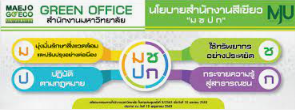 การจัดทำทางลาดสำหรับผู้พิการ และการจัดทำห้องน้ำสำหรับผู้พิการ
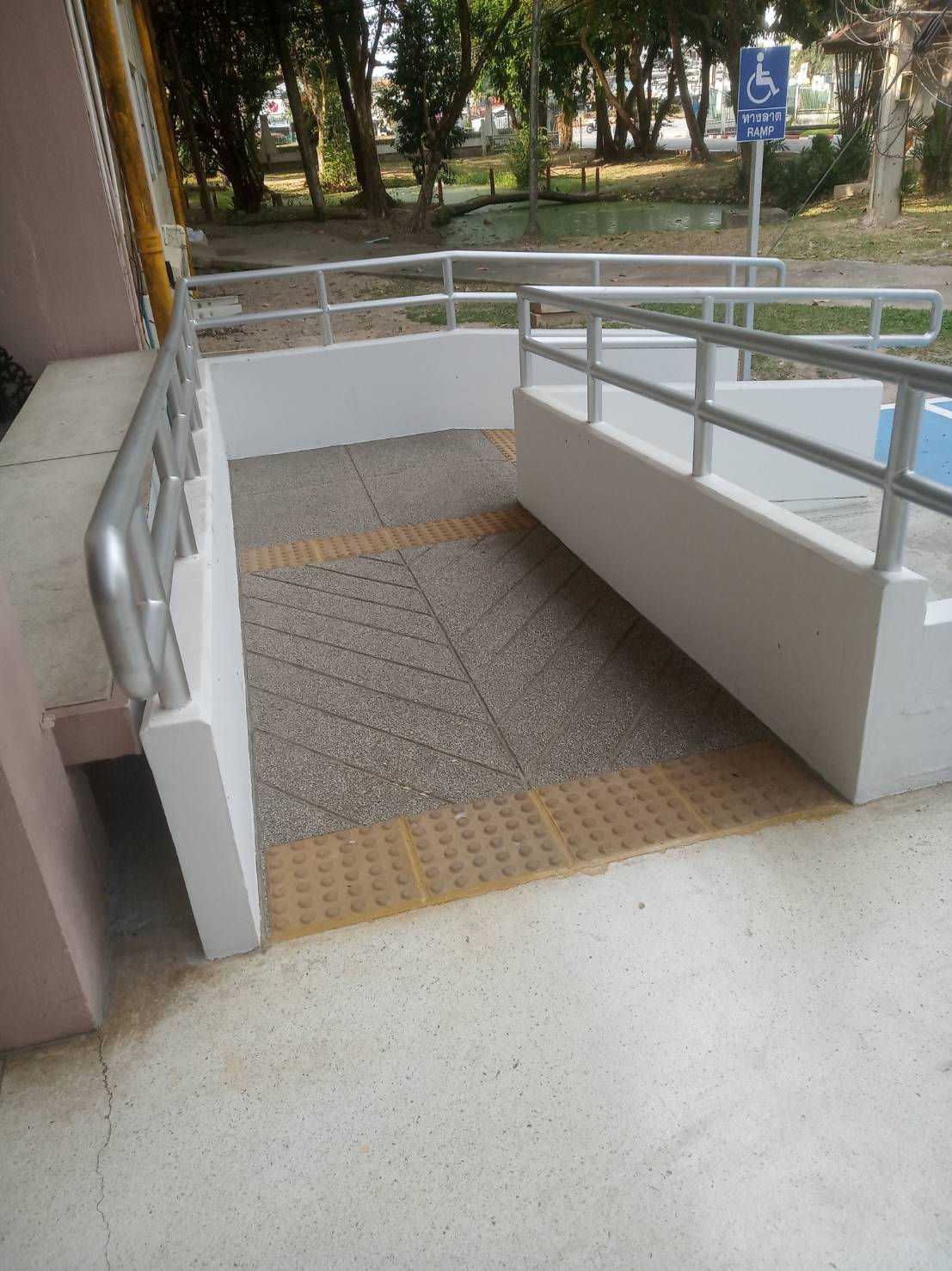 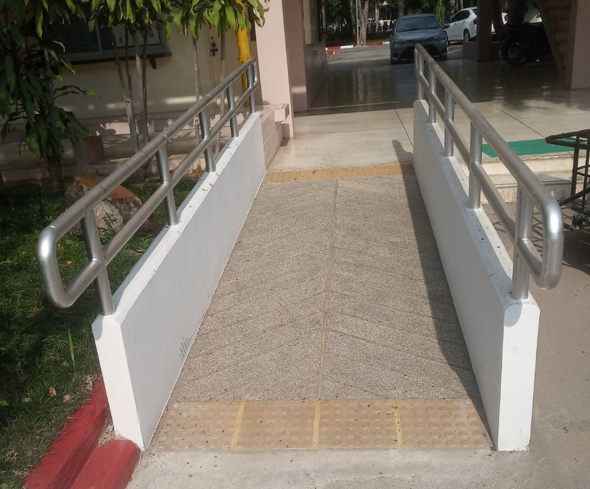 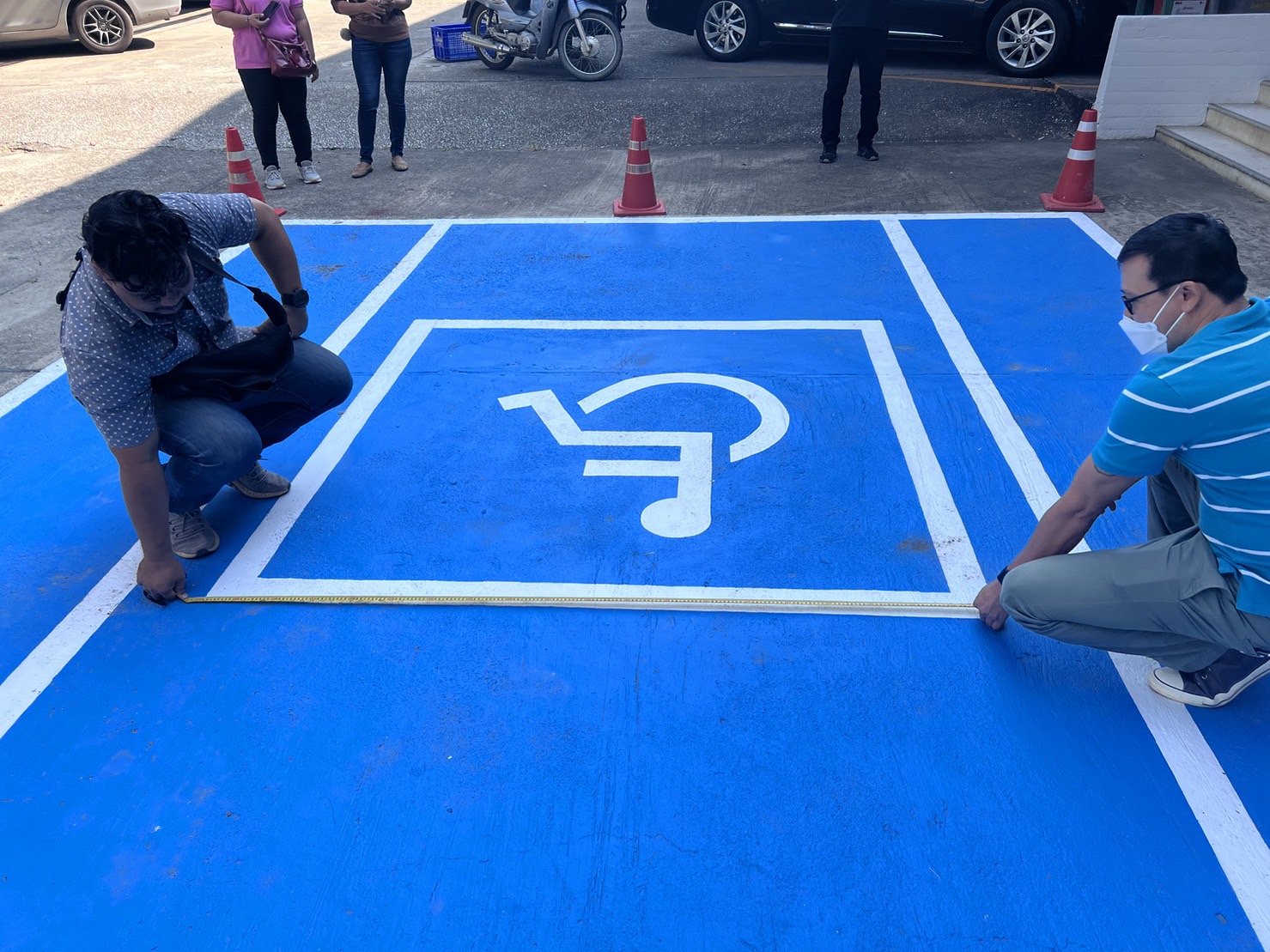 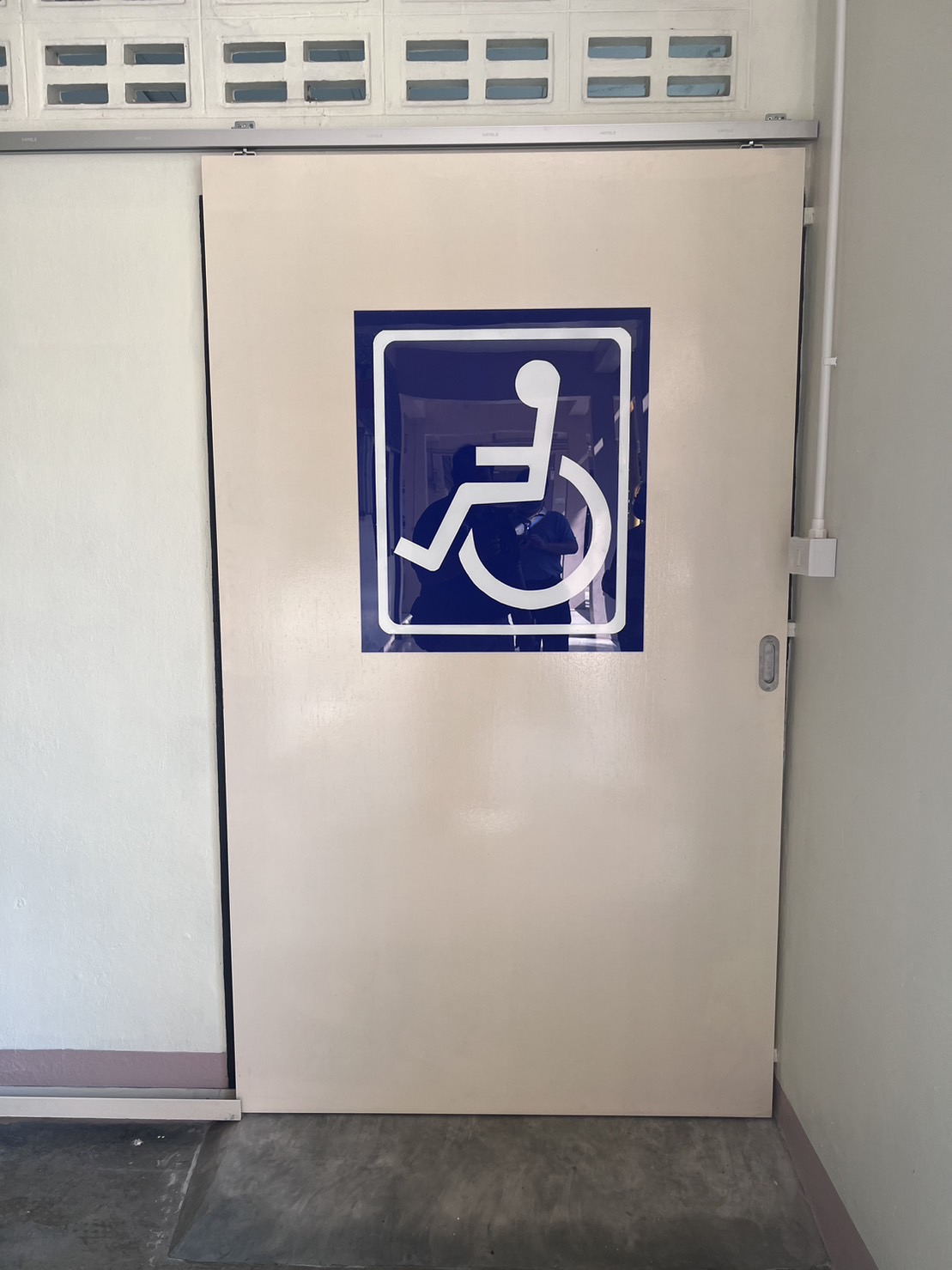 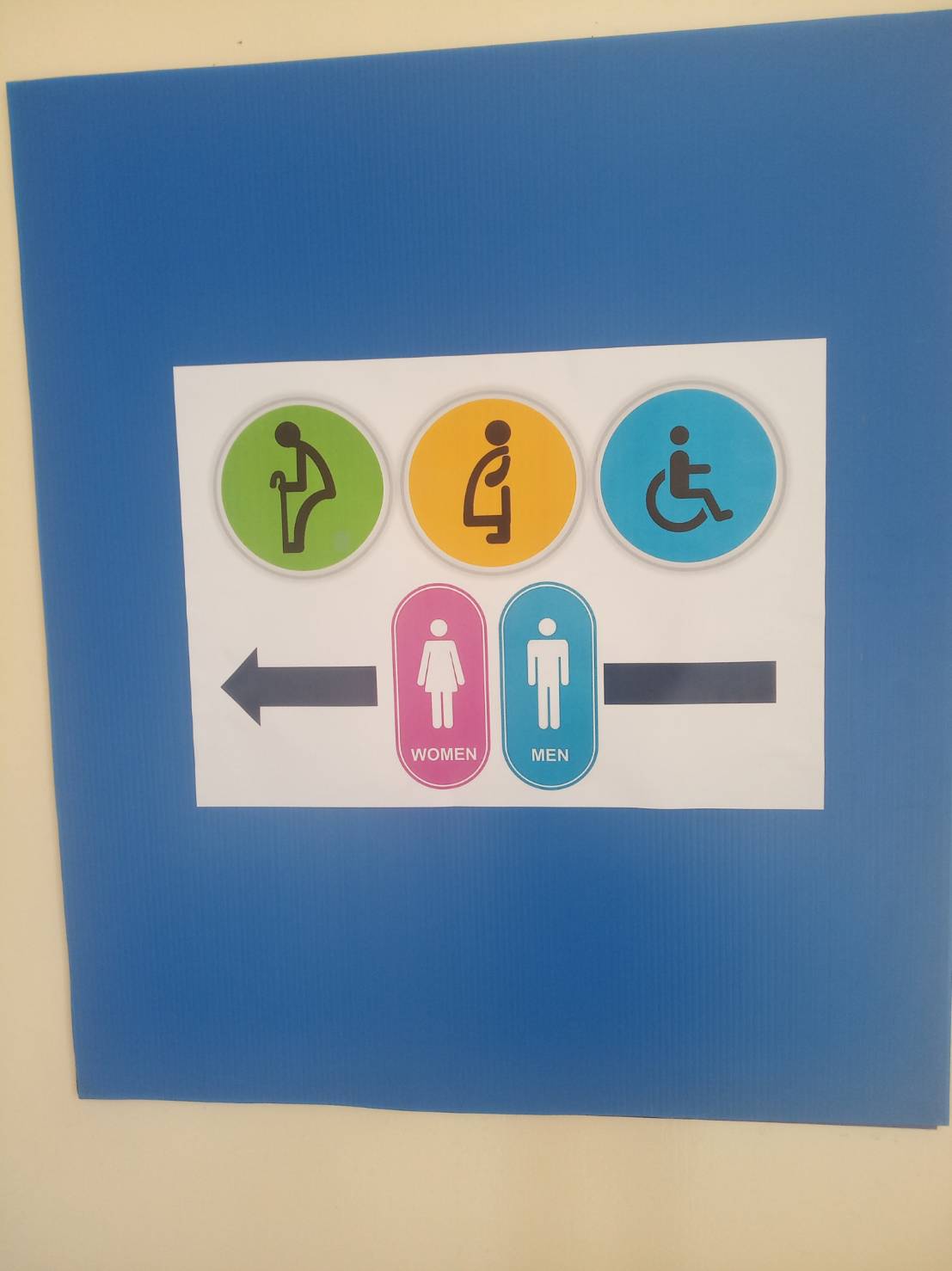 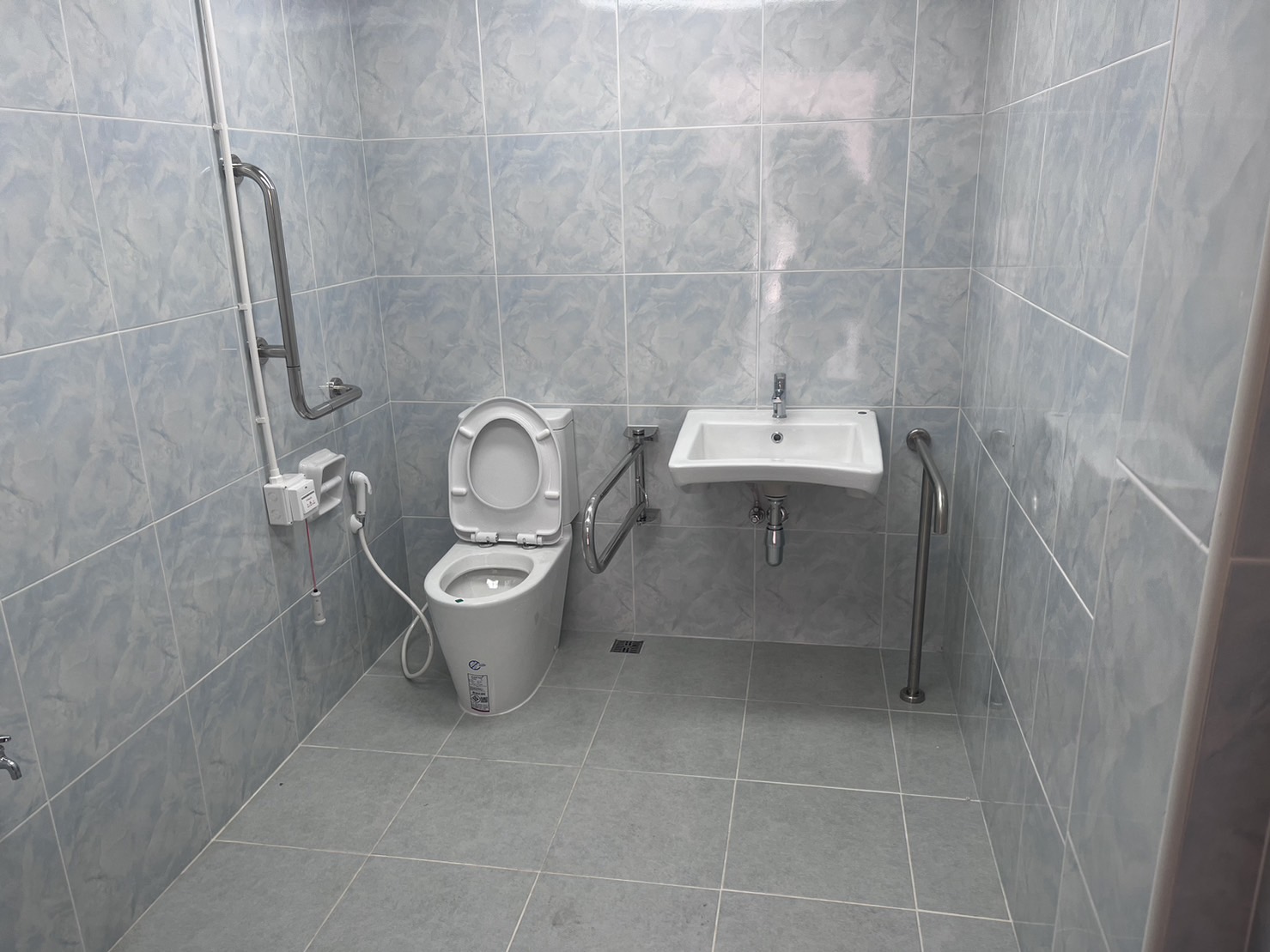